SPELD NSW
Daily Review 3
Decode and Blend
Set K-8 / BC-8
Suffix ed
SPELD NSW
Monday
Decode and Blend
Set K-8 / BC-8
-ed past tense (pronounced /d/)
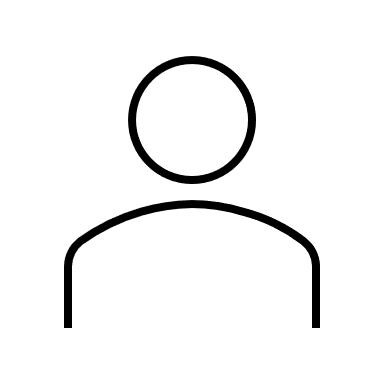 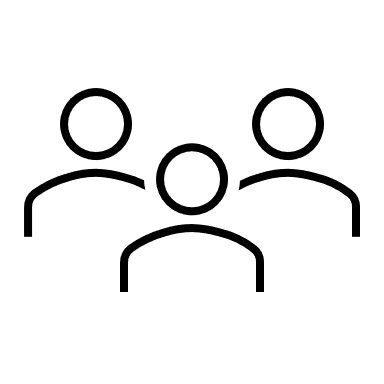 We are reviewing the suffix ‘ed’. What is a suffix? When we see ‘ed’ at the end of a word it tells us that…
ed
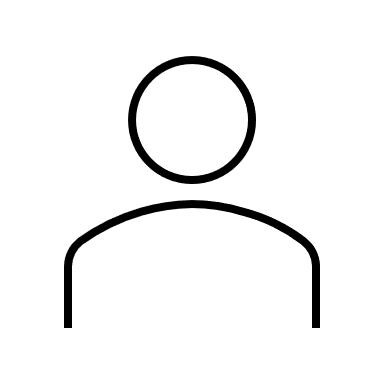 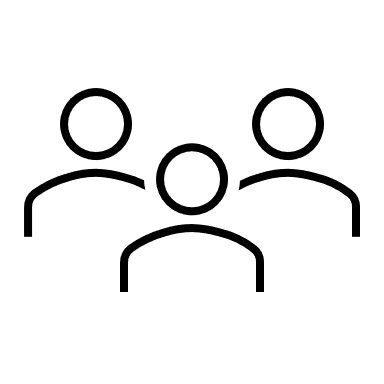 Let’s read some words. In these words when we see ‘ed’ we will read it as /d/ or /t/ or /uhd/.
ed
duck
ed
blend
ed
jump
ed
miss
ed
stamp
ed
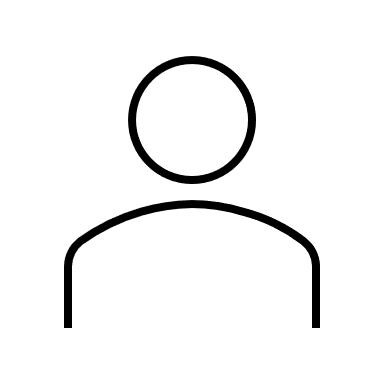 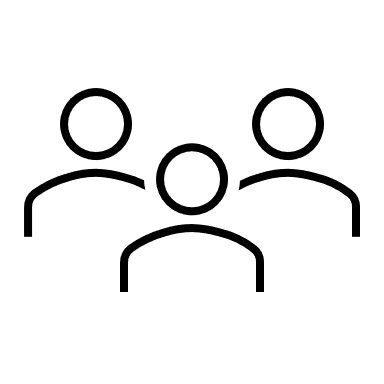 Let’s read a word. Turn to your partner and use the word in a sentence starting with ‘Last holidays,…’
ed
melt
ed
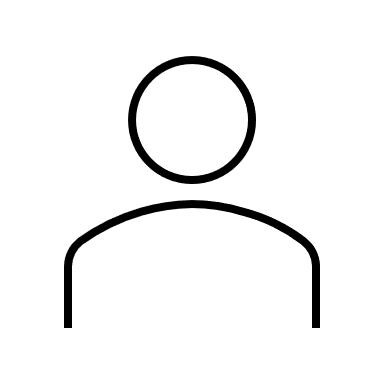 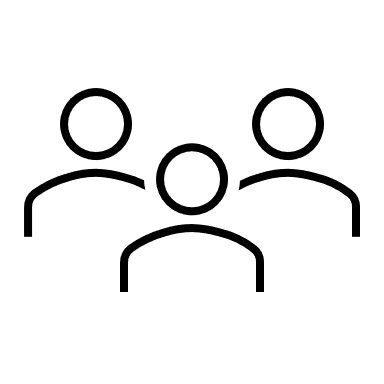 Let’s read some sentences. In these sentences, when we see words with ‘ed’ we will read it as /d/ or /t/ or /uhd/.
ed
I smelled the dim sum.
The man drilled bits on to the sundeck.
We all acted in the play.
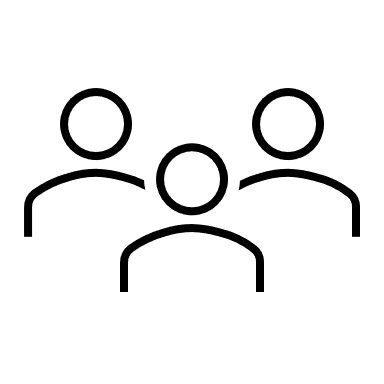 Let’s read some TRICKY words. 
I will help you with the tricky part.
All
With
Love
Put
Come
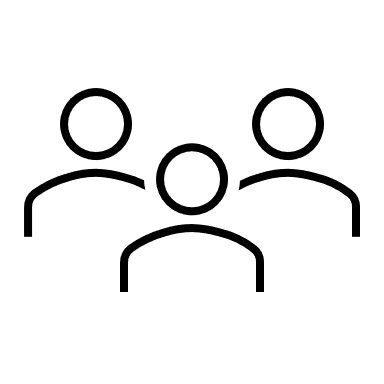 Let’s read some sentences with TRICKY words. 
I will help you with the tricky part.
Will you come back?
I love to play with...
Put all the plums in sacks.
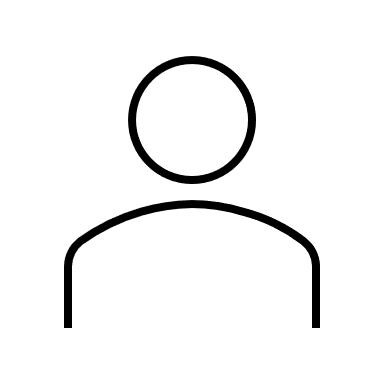 Let’s spell some words. 
I will say the word. 
Write the base word first. Then when we hear /d/, /t/, or /uhd/ at the end we will write the past tense suffix ‘ed’.
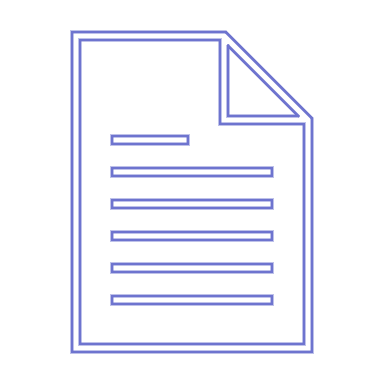 [Speaker Notes: Select from: jumped, fizzed, rocked, filled, dumped, packed smelled, spelled, stamped, grilled]
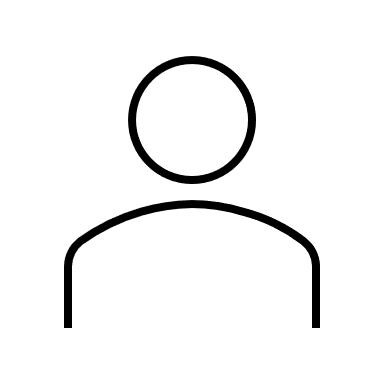 Let’s spell some tricky words. 
I will say the word. 
You will write the sound lines and then say the letters as you write them.
Let’s do one together.
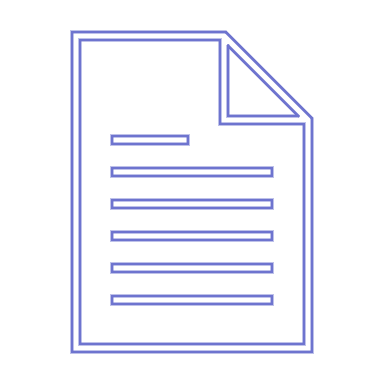 [Speaker Notes: Select from: all, with, love, put, come]
We did it! Great work in your daily review. Let’s have a movement break.
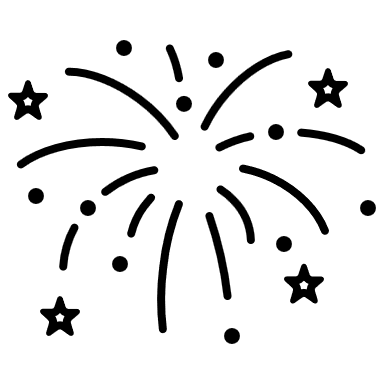 SPELD NSW
Tuesday
Decode and Blend
Set K-8 / BC-8
Suffix -ed (pronounced /t/)
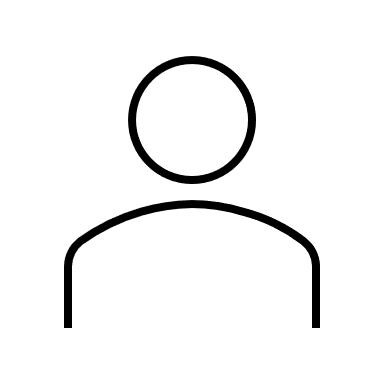 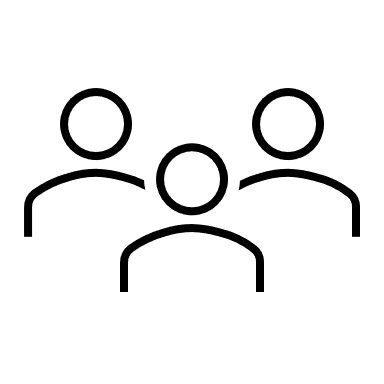 We are reviewing the suffix ‘ed’. What is a suffix? When we see ‘ed’ at the end of a word it tells us that…
ed
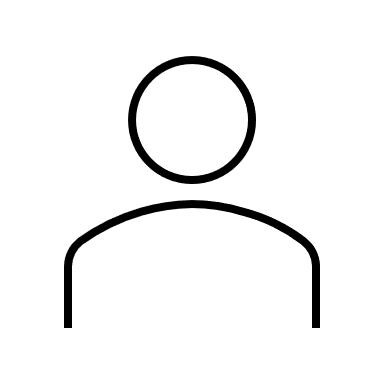 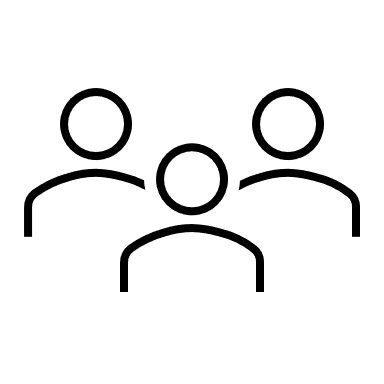 Let’s read some words. In these words when we see ‘ed’ we will read it as /d/ or /t/ or /uhd/.
ed
dust
ed
mend
ed
ed
lock
mix
ed
ed
roll
peck
ed
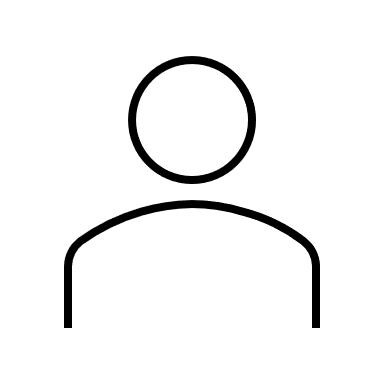 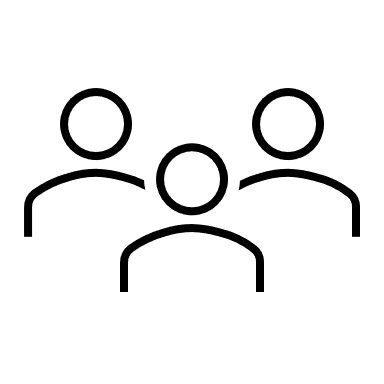 Let’s read a word. Turn to your partner and use the word in a sentence starting with ‘Yesterday,…’
ed
stomp
ed
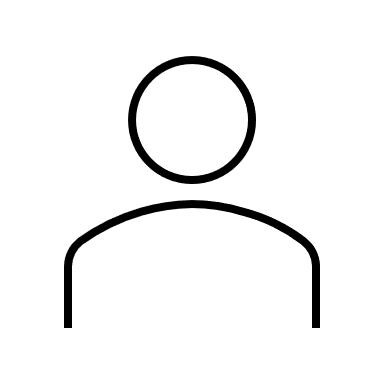 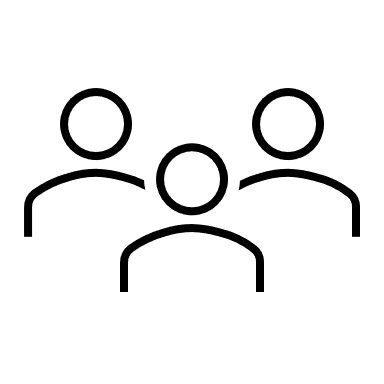 Let’s read some sentences. In these sentences, when we see words with ‘ed’ we will read it as /d/ or /t/ or /uhd/.
ed
The little red bug buzzed.
I flicked the grub off my crust. Yuck!
He huffed and puffed at the pigs.
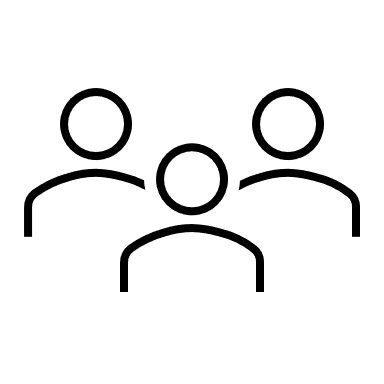 Let’s read some TRICKY words. 
I will help you with the tricky part.
Put
with
Come
love
All
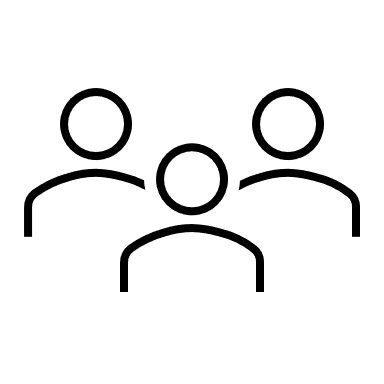 Let’s read some sentences with TRICKY words. 
I will help you with the tricky part.
All hens love to peck.
Come with me to see this duck.
Put the frog back in the mud.
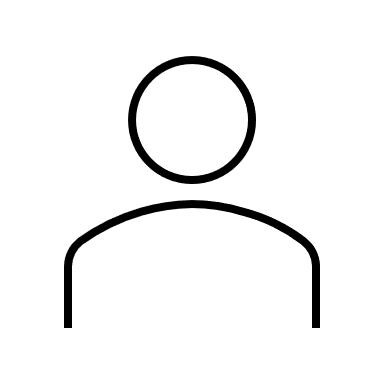 Let’s spell some words. 
I will say the word. 
Write the base word first. Then when we hear /d/, /t/, or /uhd/ at the end we will write the past tense suffix ‘ed’.
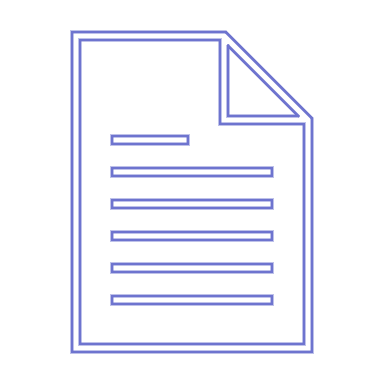 [Speaker Notes: Select from: jumped, fizzed, rocked, filled, dumped, packed smelled, spelled, stamped, grilled]
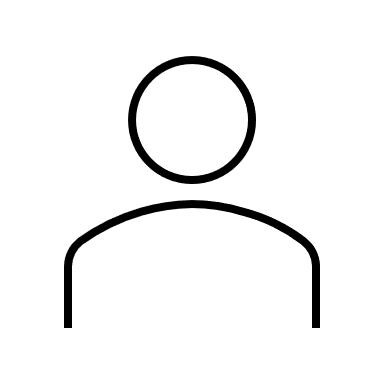 Let’s spell some tricky words. 
I will say the word. 
You will write the sound lines and then say the letters as you write them.
Let’s do one together.
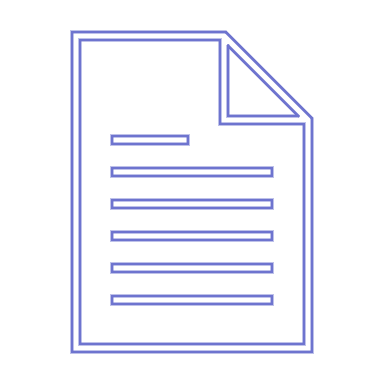 [Speaker Notes: Select from: all, with, love, put, come]
We did it! Great work in your daily review. Let’s have a movement break.
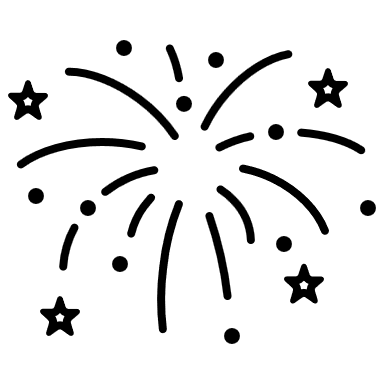 SPELD NSW
Wednesday
Decode and Blend
Set K-8 / BC-8
Suffix -ed (pronounced /uhd/)
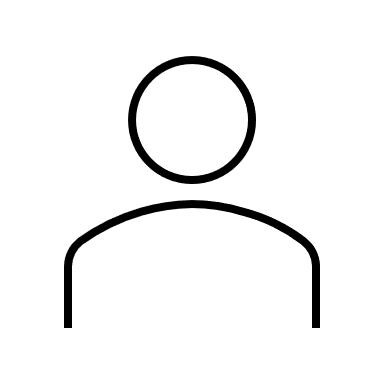 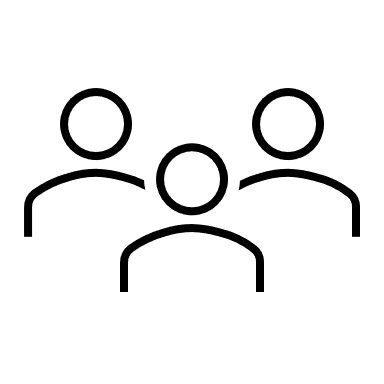 We are reviewing the suffix ‘ed’. What is a suffix? When we see ‘ed’ at the end of a word it tells us that…
ed
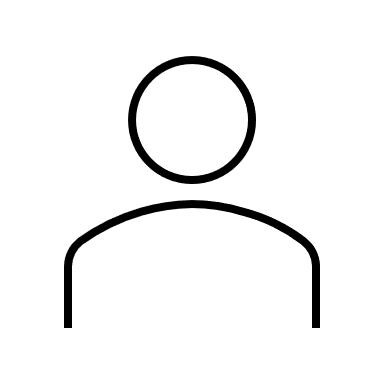 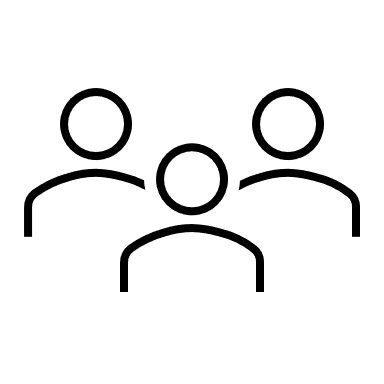 Let’s read some words. In these words when we see ‘ed’ we will read it as /d/ or /t/ or /uhd/.
ed
end
ed
stuff
ed
sand
ed
fuss
ed
grill
ed
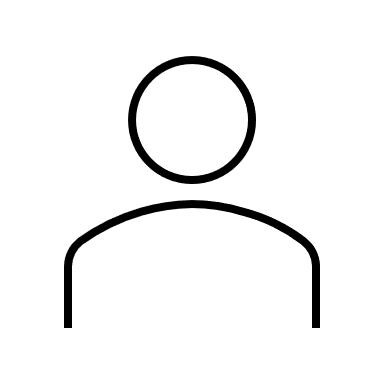 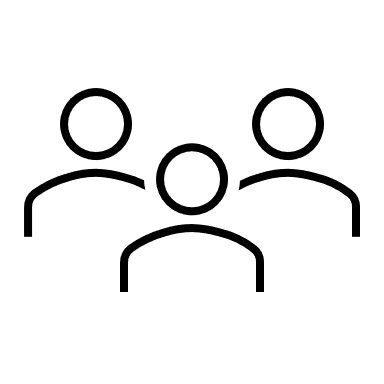 Let’s read a word. Turn to your partner and use the word in a sentence starting with ‘Last week,…’
ed
spell
ed
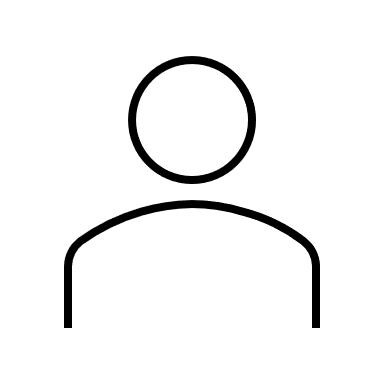 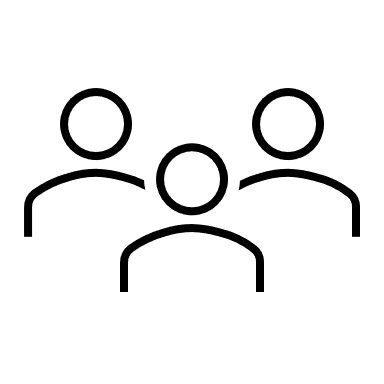 Let’s read some sentences. In these sentences, when we see words with ‘ed’ we will read it as /d/ or /t/ or /uhd/.
ed
Ben will yell if he gets kicked.
Nan packed her bag.
The man fixed the bent tram track.
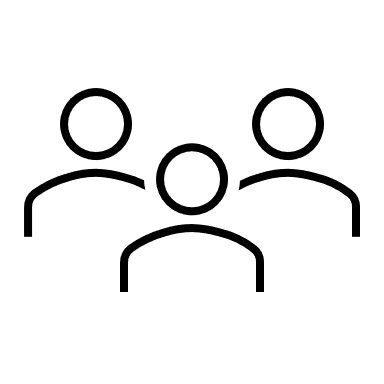 Let’s read some TRICKY words. 
I will help you with the tricky part.
All
love
come
all
With
Love
Put
Come
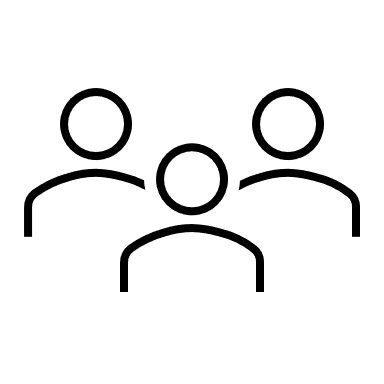 Let’s read some sentences with TRICKY words. 
I will help you with the tricky part.
I love to see...
Can you come with us?
Let’s all go with Pop.
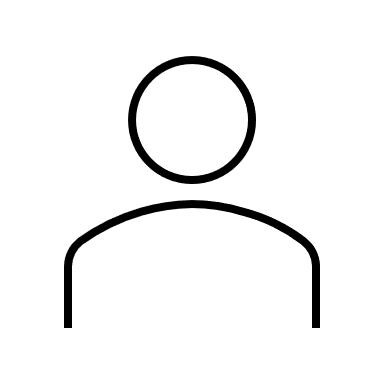 Let’s spell some words. 
I will say the word. 
Write the base word first. Then when we hear /d/, /t/, or /uhd/ at the end we will write the past tense suffix ‘ed’.
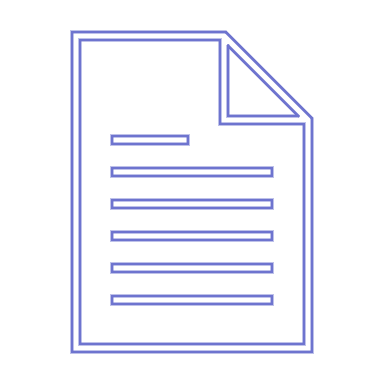 [Speaker Notes: Select from: jumped, fizzed, rocked, filled, dumped, packed smelled, spelled, stamped, grilled]
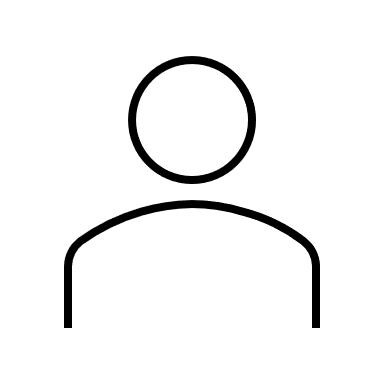 Let’s spell some tricky words. 
I will say the word. 
You will write the sound lines and then say the letters as you write them.
Let’s do one together.
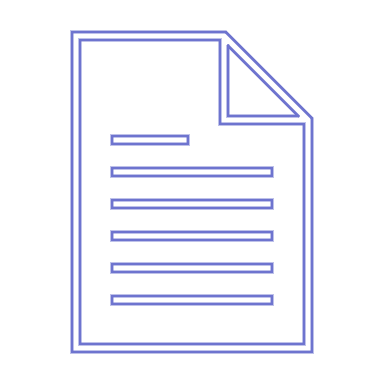 [Speaker Notes: Select from: I, as, is, my, the]
We did it! Great work in your daily review. Let’s have a movement break.
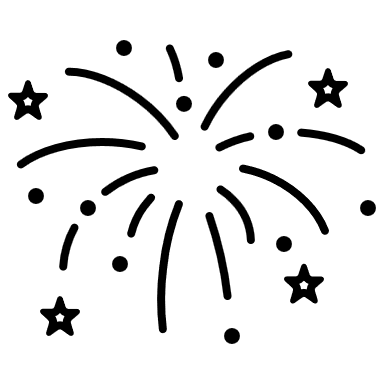 SPELD NSW
Thursday
Decode and Blend
Set K-8 / BC-8
Suffix -ed (pronounced /t/ or /d/)
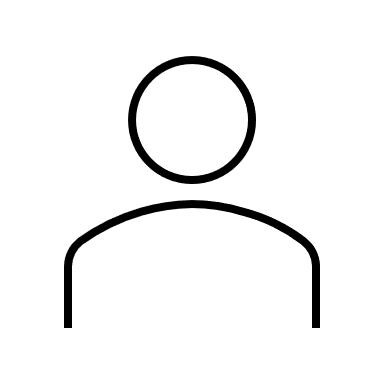 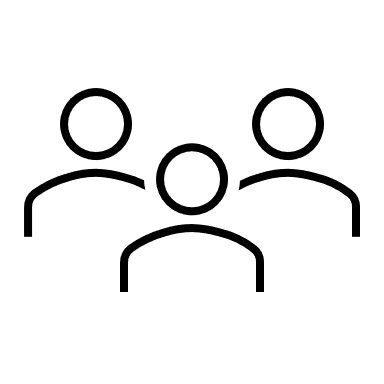 We are reviewing the past tense suffix. Everyone write the past tense suffix on your whiteboards.
ed
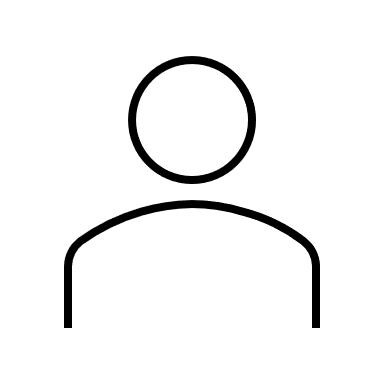 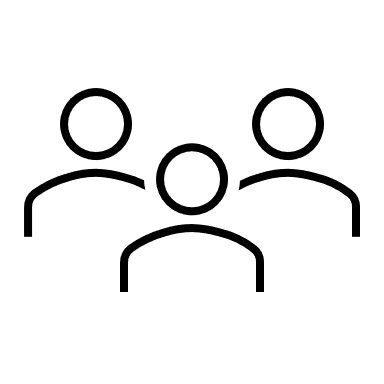 Let’s read some words. In these words when we see ‘ed’ we will read it as /d/ or /t/ or /uhd/.
ed
yell
ed
press
ed
fill
ed
trust
ed
bump
ed
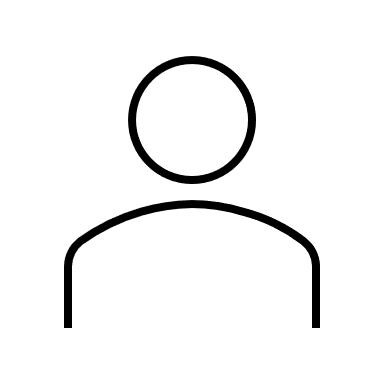 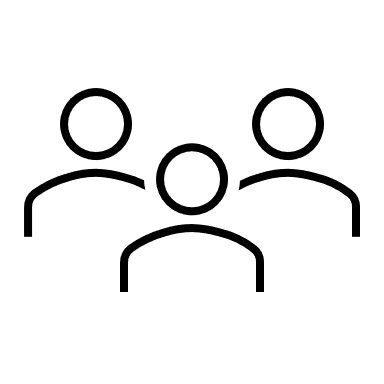 Let’s read a word. Turn to your partner and use the word in a sentence starting with ‘Last night,…’
ed
text
ed
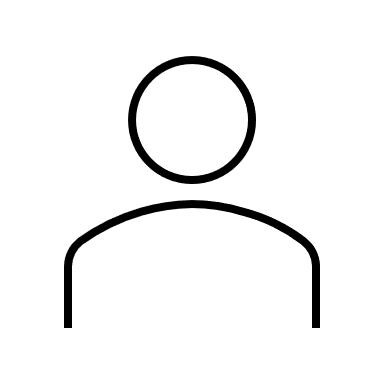 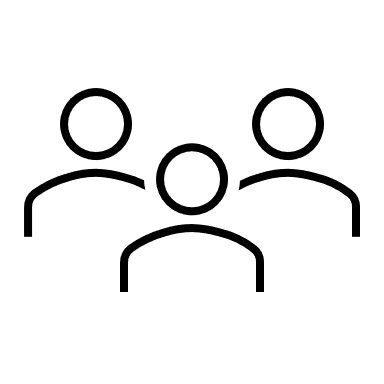 Let’s read some sentences. In these sentences, when we see words with ‘ed’ we will read it as /d/ or /t/ or /uhd/.
ed
Tom licked the pan.
The truck dumped the sand.
Has Miss Mills ticked my sums?
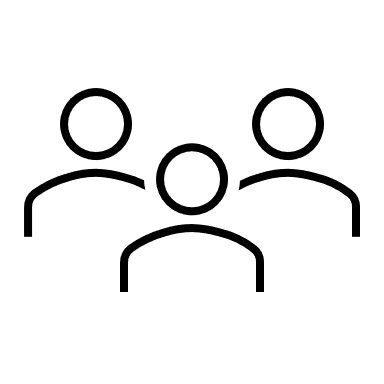 Let’s read some TRICKY words. 
I will help you with the tricky part.
All
love
come
With
put
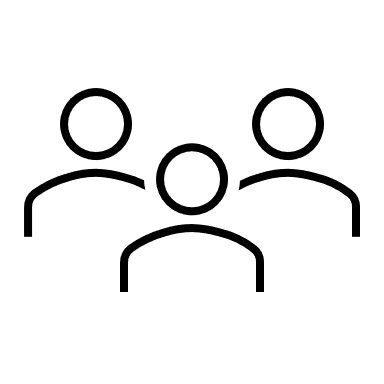 Let’s read some sentences with TRICKY words. 
I will help you with the tricky part.
Sam put sand in his rucksack.
Come and see all my…
Yum! I love my snack.
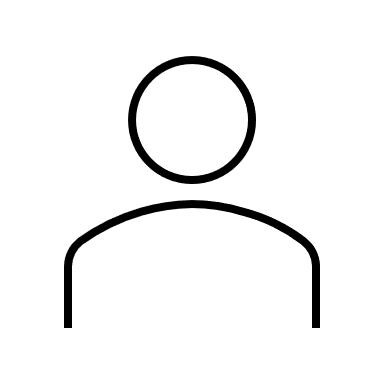 Let’s spell some words. 
I will say the word. 
Write the base word first. Then when we hear /d/, /t/, or /uhd/ at the end we will write the past tense suffix ‘ed’.
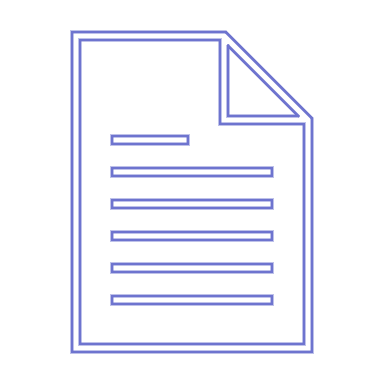 [Speaker Notes: Select from: jumped, fizzed, rocked, filled, dumped, packed smelled, spelled, stamped, grilled]
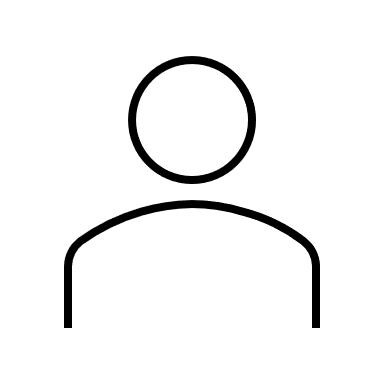 Let’s spell some tricky words. 
I will say the word. 
You will write the sound lines and then say the letters as you write them.
Let’s do one together.
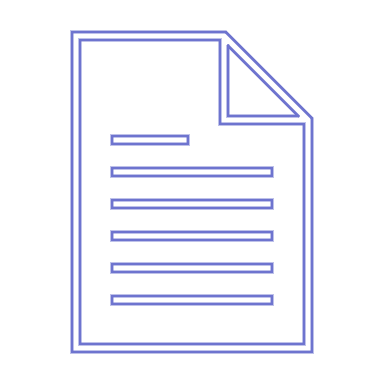 [Speaker Notes: Select from: all, with, love, put, come]
We did it! Great work in your daily review. Let’s have a movement break.
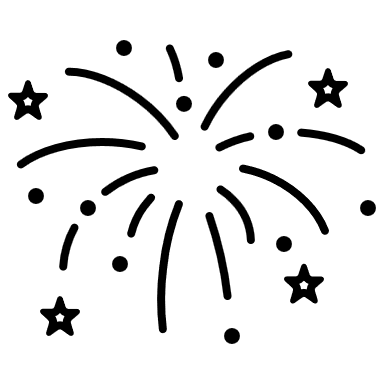 SPELD NSW
Friday
Decode and Blend
Set K-8 / BC-8
Suffix -ed (pronounced /t/ or /uhd/)
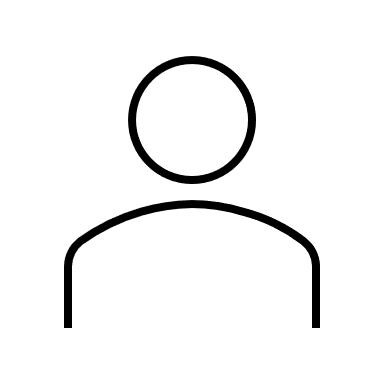 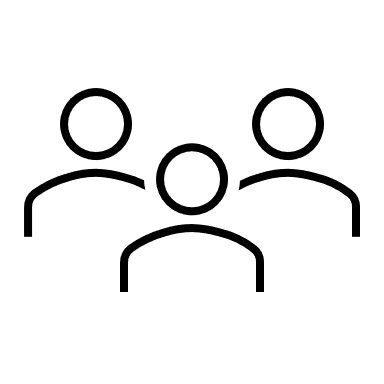 We are reviewing the past tense suffix. Everyone write the past tense suffix on your whiteboards.
ed
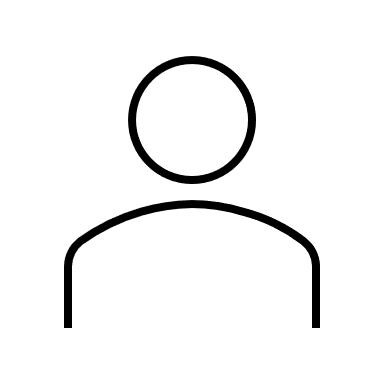 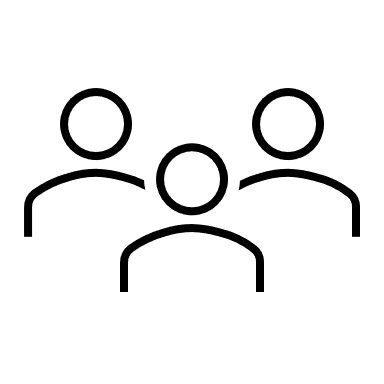 Let’s read some words. In these words when we see ‘ed’ we will read it as /d/ or /t/ or /uhd/.
ed
box
ed
plant
ed
spill
ed
fluff
ed
fizz
ed
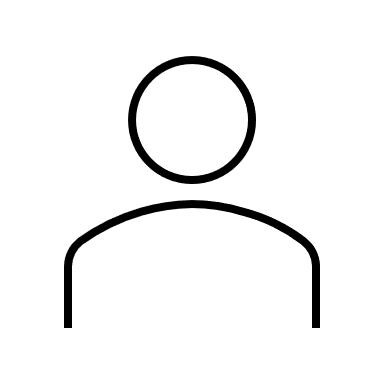 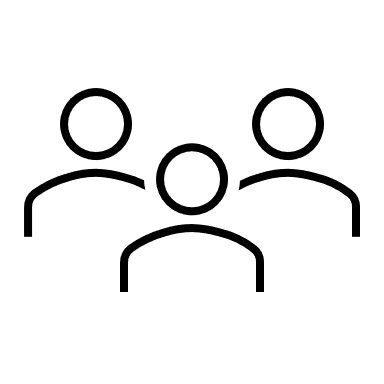 Let’s read a word. Turn to your partner and use the word in a sentence starting with ‘Last night,…’
ed
mess
ed
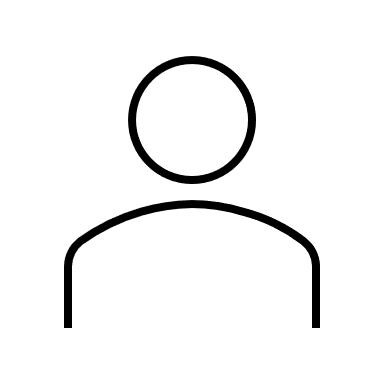 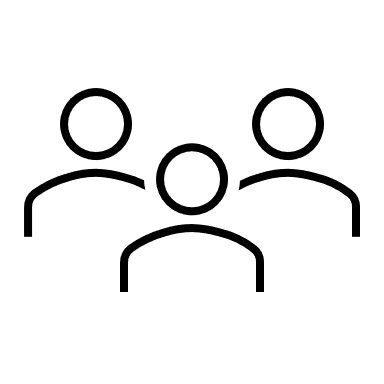 Let’s read some sentences. In these sentences, when we see words with ‘ed’ we will read it as /d/ or /t/ or /uhd/.
ed
Pop handed me a red mug.
The hen pecked at...
The jet landed in the wet fog.
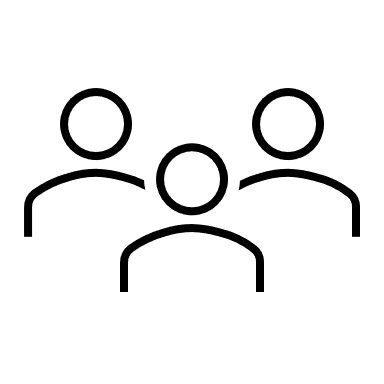 Let’s read some TRICKY words. 
I will help you with the tricky part.
Come
All
put
With
all
Love
come
love
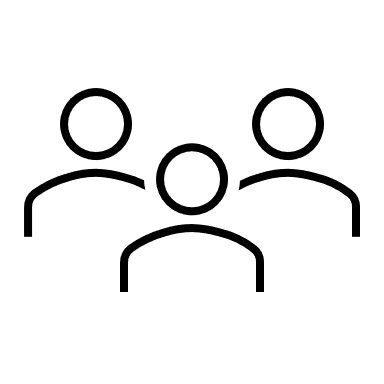 Let’s read some sentences with TRICKY words. 
I will help you with the tricky part.
Can Sam come with you?
Put all the grubs on the desk.
I love to look at frogs.
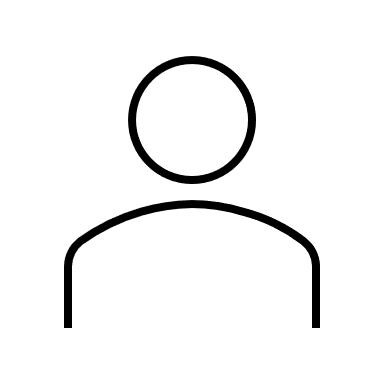 Let’s spell some words. 
I will say the word. 
Write the base word first. Then when we hear /d/, /t/, or /uhd/ at the end we will write the past tense suffix ‘ed’.
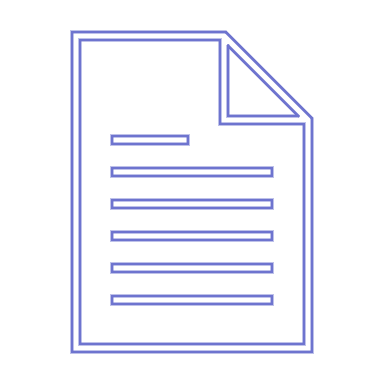 [Speaker Notes: Select from: jumped, fizzed, rocked, filled, dumped, packed smelled, spelled, stamped, grilled]
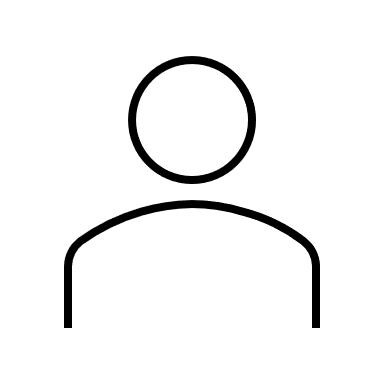 Let’s spell some tricky words. 
I will say the word. 
You will write the sound lines and then say the letters as you write them.
Let’s do one together.
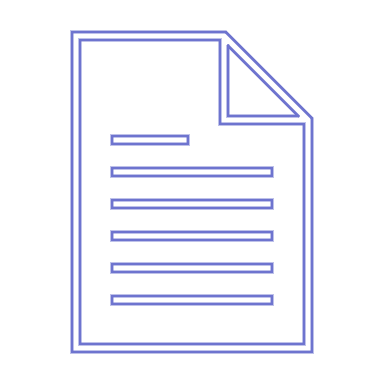 [Speaker Notes: Select from: all, with, love, put, come]
We did it! Great work in your daily review. Let’s have a movement break.
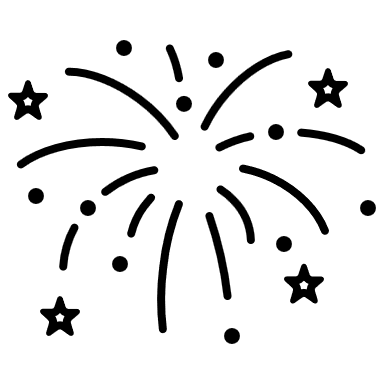 SPELD NSW © Unless otherwise stated, this publication and all materials contained in it is owned and controlled by SPELD NSW. All rights are reserved. This publication may be used, shared, printed or photocopied in the form that they have been provided to you by SPELD NSW for educational purposes only. Please contact us if you want to make any commercial use of the publication or any of the materials contained in it.